ЕПІГРАФИ
Природа завжди огортає  людей темрявою і вічно пориває  до світла.                 Й.В.Гете
Таємниця життя незбагненна, але ми не можемо відмовитися від спокуси все ж таки      пізнати її та зрозуміти.     Й.В.Гете
Й.В.Гете
Й.Шиллер
Й.В.Гете.   “Вільшаний   король”. Переплетіння психологічного, фантастичного та реального в баладі.
Балада
1.Невеликий за обсягом ліро-епічний твір.                   2.Розповідь про історичну, героїчну, фантастичну,соціально-побутову подію.                               3.Драматизм сюжету.
Ельфи – це духи повітря, природи, що можуть жити на деревах, люблять танцювати й заворожувати людей. Ельфи бувають світлі (добрі) й темні (злі), у них є свої королі, свої володіння, межу яких не можна порушувати.
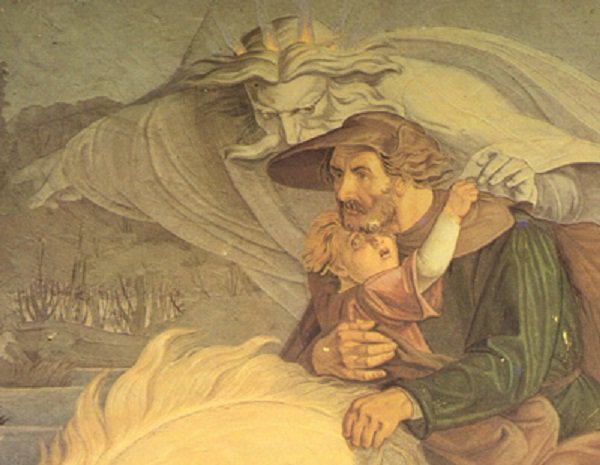 Ф.Шуберт “ Лісовий цар”
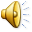